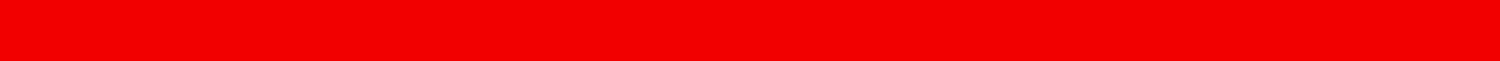 HØSTFERIEPROGRAM  2013
Uke 40    2013
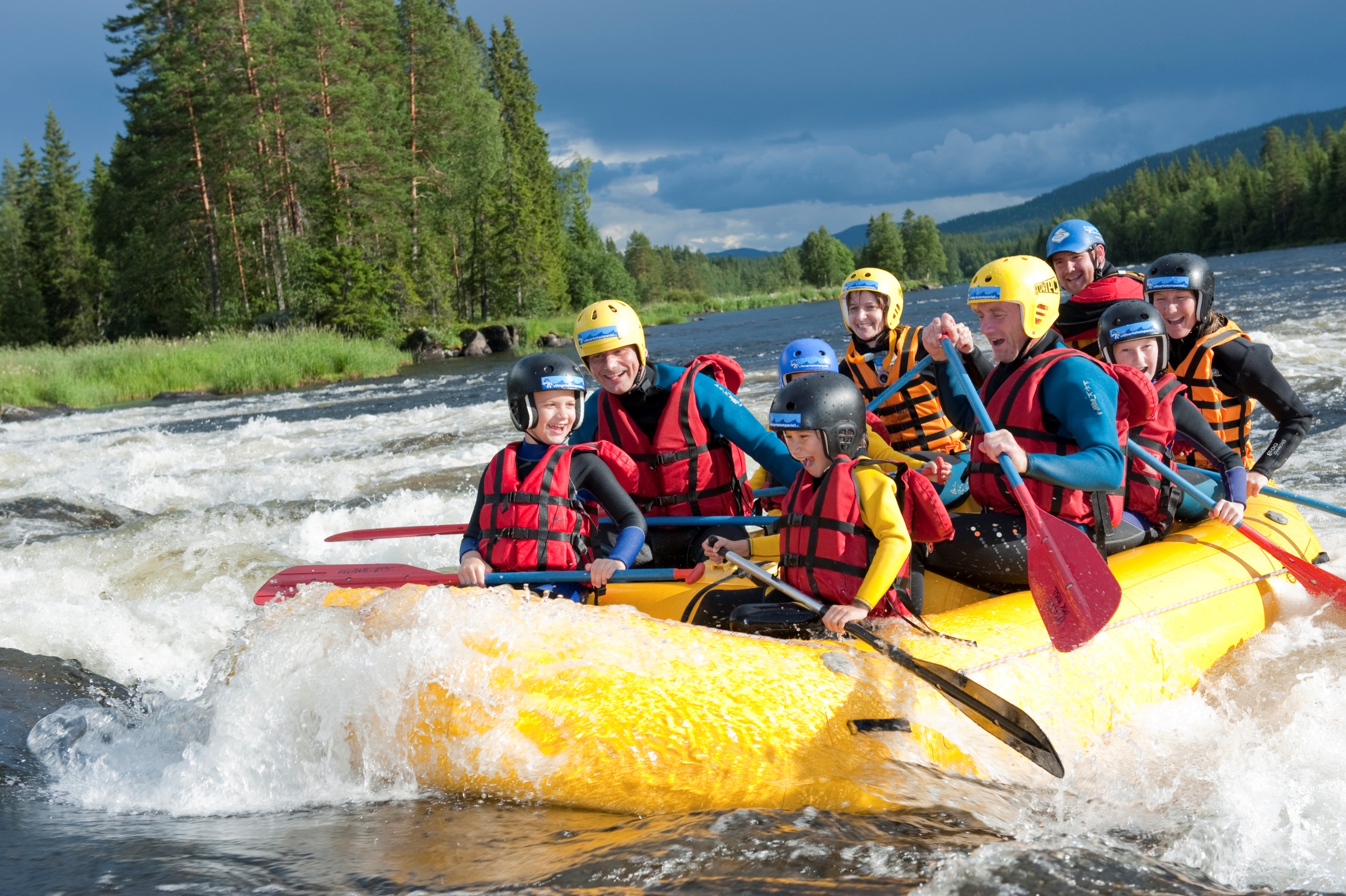 torsdag
HØYDEBANE
13.00 – 16.00                   395 NOK
fredag
FAMILIE            KLATRING
13.00 – 16.30                   345 NOK
lørdag
FAMILIERAFTING/ FAMILIEDUCKY
16.30 – 20.00 
550 NOK
PAINTBALL PÅ GRASMO     på forespørsel. Min. 8 deltakere	   400 NOK/PERSON
HELE UKA:
KANOTUR  TRYSIL   -  GRASMO     utlevering kl. 11-13 / henting  kl. 15.00   495 NOK/KANO
ONSDAG-LØRDAG:
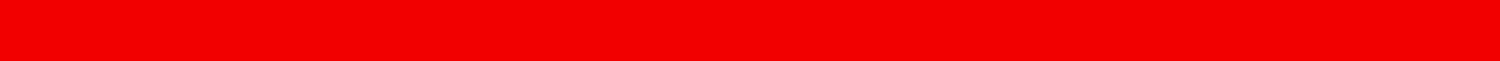 Trysilguidene       |       ( +47) 62 44 85 00    |        booking@trysilguidene.com